How to keep score
And show the leader
Is the sky blue?
True
False
Sometimes
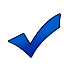 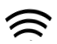 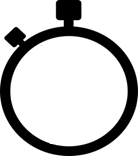 2
9
Leading Participants
Is the grass green?
True
False
Sometimes
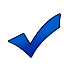 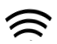 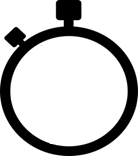 2
8
Leading Participants